PYTHAGORAS AND TRIGONOMETRY
Examples
Pythagoras’ Theorem
x
8
H
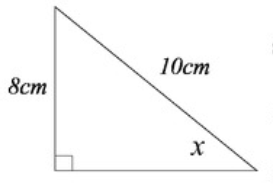 10
38
Sinx
Cos48
O
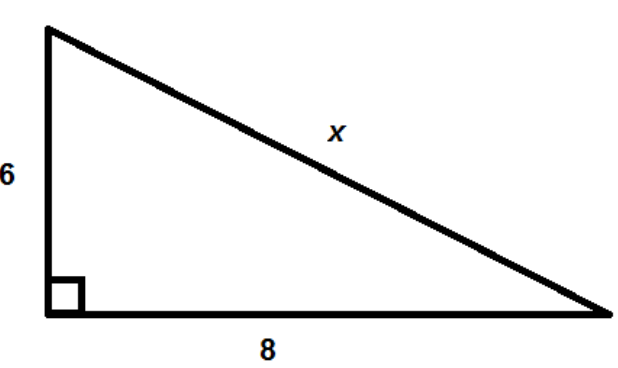 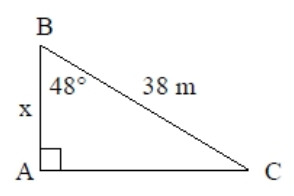 H
O
A
A
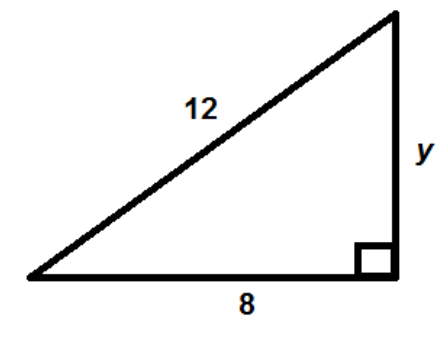 O
O
A
T
H
H
S
S
H
H
C
C
A
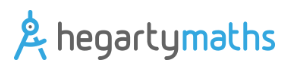 Key Words
Right angled triangle
Hypotenuse
Opposite
Adjacent
Sine
Cosine
Tangent
a)                   b)                         c)                                          d)
Find the value of x.
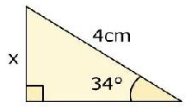 x
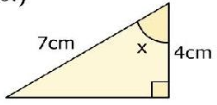 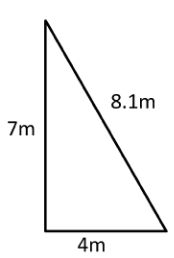 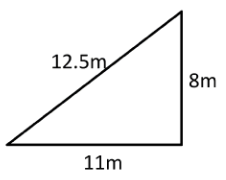 498-499, 509-515
x
ANSWERS: a) 8.06m    b)  5.94m   c)  55.15o   d) 2.34cm
3D TRIGONOMETRY
Examples
Key Concepts
Calculate the angle between FD and the plane ABCD:
Calculate the length BD:
Calculate the length FD:
F
H
H
H
F
F
B
F
G
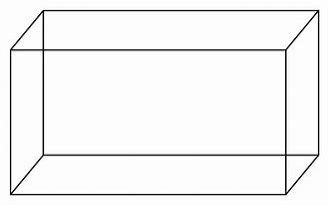 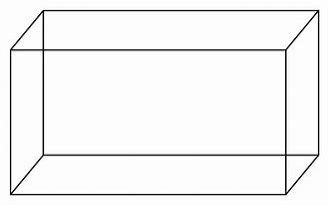 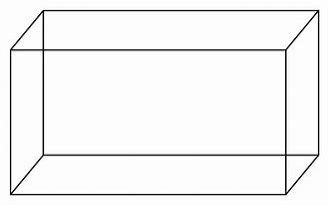 F
G
G
E
E
E
5cm
6cm
6cm
6cm
B
5cm
D
D
A
B
B
B
12cm
13cm
C
D
B
C
C
13cm
12cm
D
D
D
A
A
A
The plane of a cuboid is a
flat 2 dimensional surface.
An example of a plane is ABCD.
An example of a diagonal in a cuboid is FD.
θ
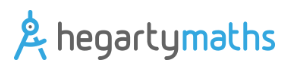 Key Words 
Sine
Cosine
Tangent
3D
Plane
Diagonal
Calculate the length AC
Calculate the length AH
Calculate the angle between AH and the plane ABCD.
7cm
505-507
4cm
10cm
ANSWERS  1) 10.77cm   2) 12.84cm   3) 33.02o
THE SINE AND COSINE RULE
Examples
Key Concepts
Sine rule
To calculate a missing side:
42o
xcm
xo
42o
4cm
4cm
7.5cm
7.5cm
35o
To calculate a missing angle:
7cm
xcm
8cm
Cosine rule
To calculate a missing side:
42o
4cm
To calculate a missing angle:
xo
7cm
4cm
50o
7.5cm
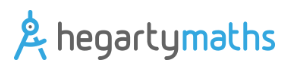 Key Words 
Sine
Cosine
Side
Angle
Inverse
2D
5cm
26o
1a)  Calculate x
  b)  Calculate the area of
        the triangle
5cm
2a)  Calculate x
  b)  Calculate the area of
        the triangle
8.5cm
8.5cm
320-330, 516-519, 531-533
xo
26o
xcm